Rose and Baumgartner, “Framing the Poor”
October 16, 2019
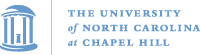 POLI 421, Framing Public Policies
1
Feedback on paper drafts
Good topics, very interesting, I look forward to them.
Grades: if they were not really high, then look for:
Stay on topic, don’t go off-topic, too much background
This may particularly be true if you are personally invested in your topic. For all the reading we have done about motivated reasoning, if you feel strongly about your topic, sometimes it can be hard to be neutral and balanced!
Grammar. Yes, I do care about that. Many of you have sentences that just get too confused, too long. Be simple.
Grammar. Look for passive voice and eliminate it. “There is” and “there are” are good signs the sentence could be written in a more direct manner.
Grammar. Pay attention to subject-verb agreement when the subject is something like “the police” (which is singular, of course.) Many of you do poorly on such things as “the majority [singular] of Americans [plural] feels [singular]…”
POLI 421, Framing Public Policies
2
Before we start
Additional resources in the library
> Library > e-Research > A-Z Database List > News
Contains 73 databases, including many individual papers such as NYTimes, Charlotte Observer, the archive of the Associated Press, and so on, often back to the 1800s.
Also contains such things as “America’s News”, which has hundreds of papers included, though not as much historical coverage.
“newspapers.com” has many NC newspapers going back in time.
Note some of the papers are from overseas, some are African-American or Hispanic papers in the US, and so on. A good resource.
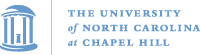 POLI 421, Framing Public Policies
3
Before we start (cont.)
I can do this for you, or whatever search results you need graphed, or show you how to do it in office hours.
A. Save results in excel, 1,000 at a time.
B. make a new variable called “Year” (=year(c:2)) assuming the date is in cell c2
C. Save as a CSV, and a name that indicates the keyword.
D. Do this for as many keyword searches as you want. Use consistent names for the files. If there are more than 1,000 hits, do multiple files with names ending in 1, 2, 3, etc. DWB1.csv, DWB2.csv, etc. Maybe you have pro-choice and pro-life keywords, or maybe more than two frames in your issue. Do one search for the total number of stories on the topic, then separate ones for the specific frames you are tracking.
E. Email me those files, or come see me in office hours, and I can run them through my program to make graphs in Stata. If your files are formatted and named consistently, I can do it in about 5 minutes.
F. This is a good offer I’m making you. Take me up on it. However, do not do it at the last minute.
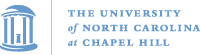 POLI 421, Framing Public Policies
4
Framing the poor
Max Rose a senior thesis student
April 2011 completion of thesis
Sept 2011 submission
Feb 2012 revisions after reviews
June 2, 2012 conditional acceptance
June 16, 2012 revisions completed
Jan 2013 published
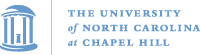 POLI 421, Framing Public Policies
5
A surge and decline in attention
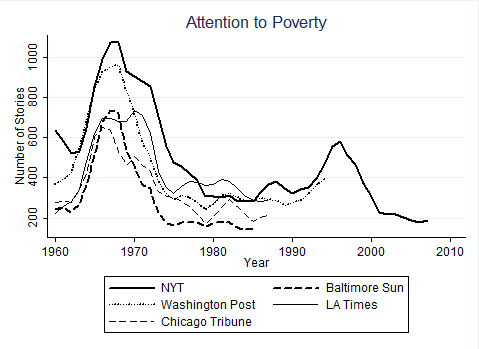 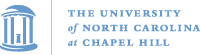 POLI 421, Framing Public Policies
6
Keywords for poverty:
ENHAI(welfare OR poverty OR "low-income" OR "public housing" OR needy OR ghetto OR indigent OR impoverished) AND PDN(>1/1/2000) AND PDN(<12/31/2007) AND NOT ("endangering the welfare" OR Haiti OR Nazi OR Brazil OR China OR Africa OR India OR Iraq OR Europe OR Afghanistan OR animal) AND NOT AT(review)

Note: these changed (slightly) every decade
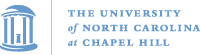 POLI 421, Framing Public Policies
7
Increased attention to “lazy” over time…
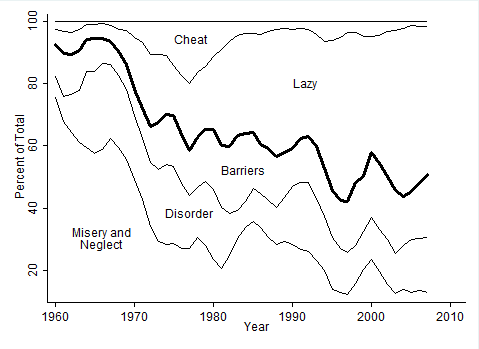 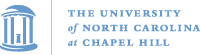 POLI 421, Framing Public Policies
8
Keywords for Frames:
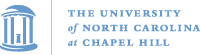 POLI 421, Framing Public Policies
9
Many newspapers show the same results
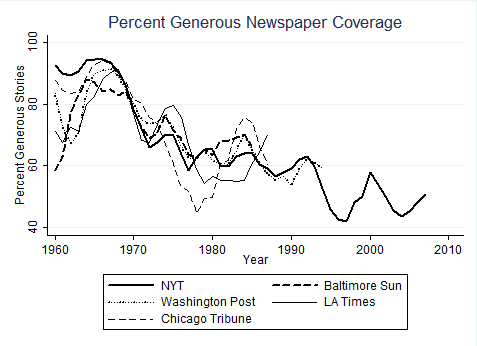 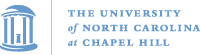 POLI 421, Framing Public Policies
10
The Poverty Gap = (# of Poor) x (Depth of Poverty)
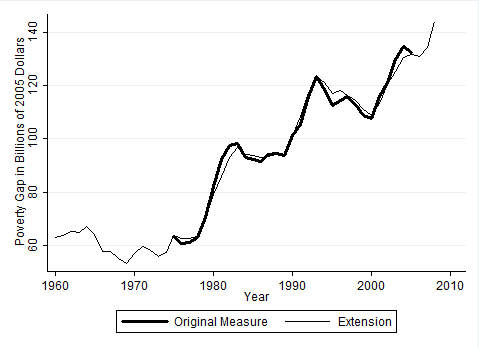 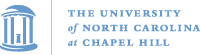 POLI 421, Framing Public Policies
11
Three measures of poverty: number, rate, gap
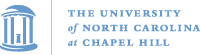 POLI 421, Framing Public Policies
12
Spending goes up, but the demand changes, so the generosity is different: meet the gap, or no?
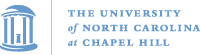 POLI 421, Framing Public Policies
13
We can predict the generosity by the framing (lagged by… 10 years!)
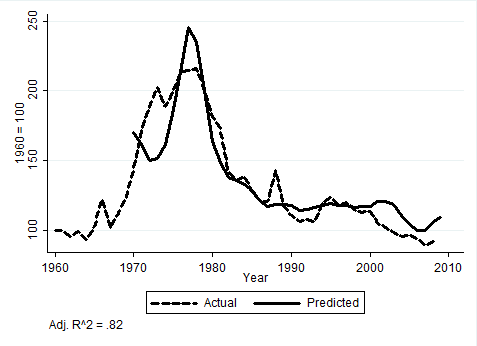 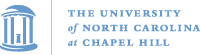 POLI 421, Framing Public Policies
14
So, framing drives government policy
For a paper:
Maybe just measure the frames, that’s plenty

But this article got published because we were able to show that it actually affected policy outcomes, though everyone (including us) was puzzled that the delay appears to be 10 years.
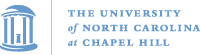 POLI 421, Framing Public Policies
15